TRƯỜNG TIỂU HỌC ÁI MỘ A
Bài giảng điện tử Toán lớp 2
Phép nhân
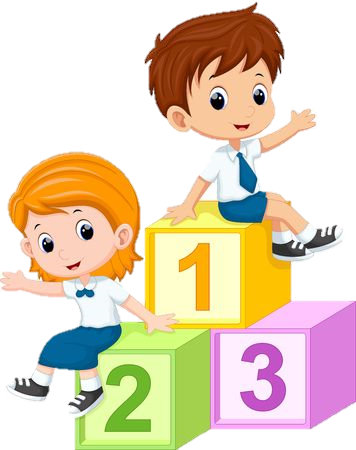 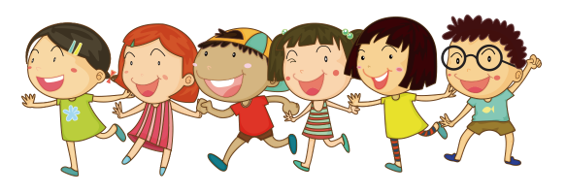 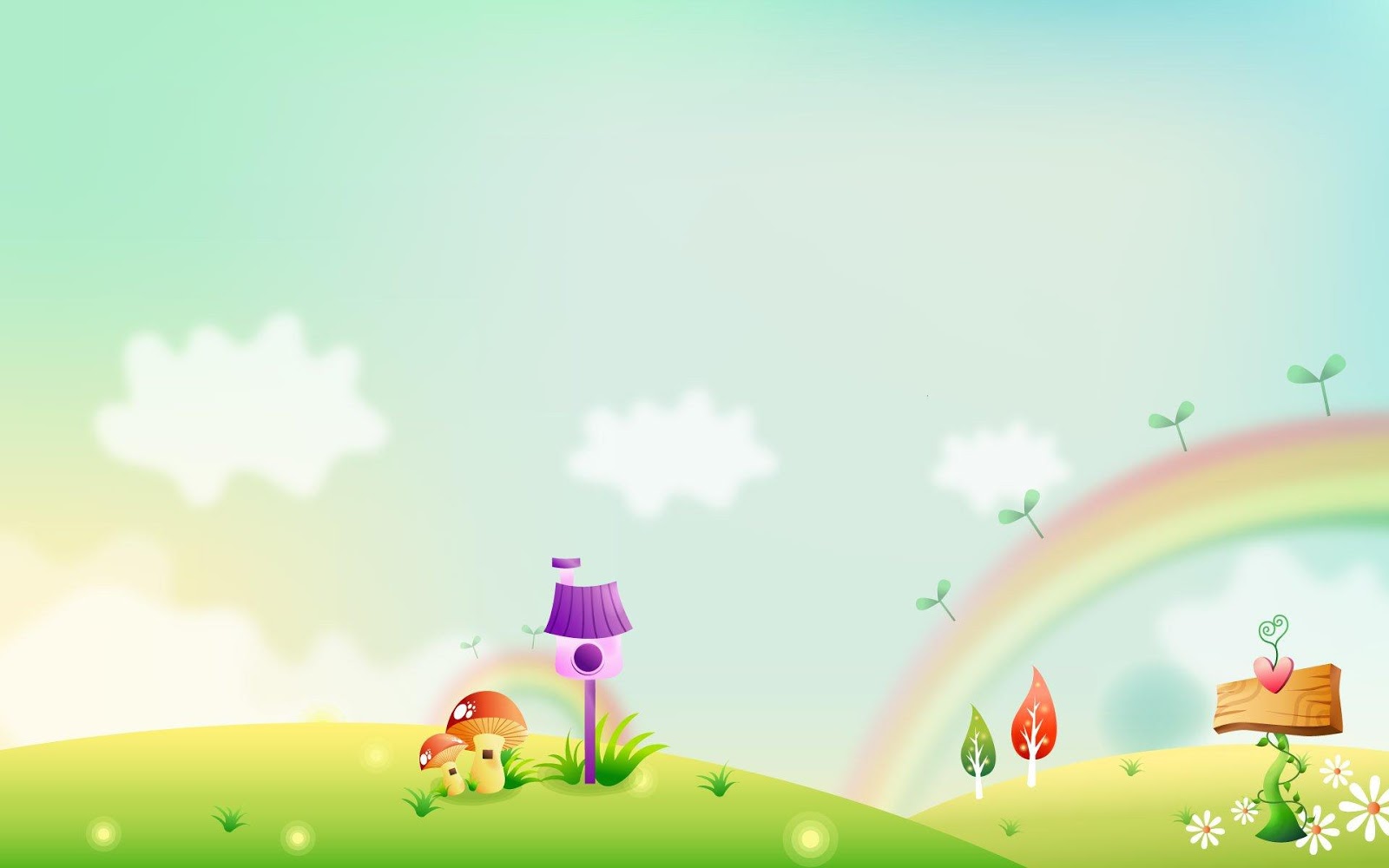 CHÀO MỪNG CÁC CON
ĐẾN VỚI TIẾT HỌC
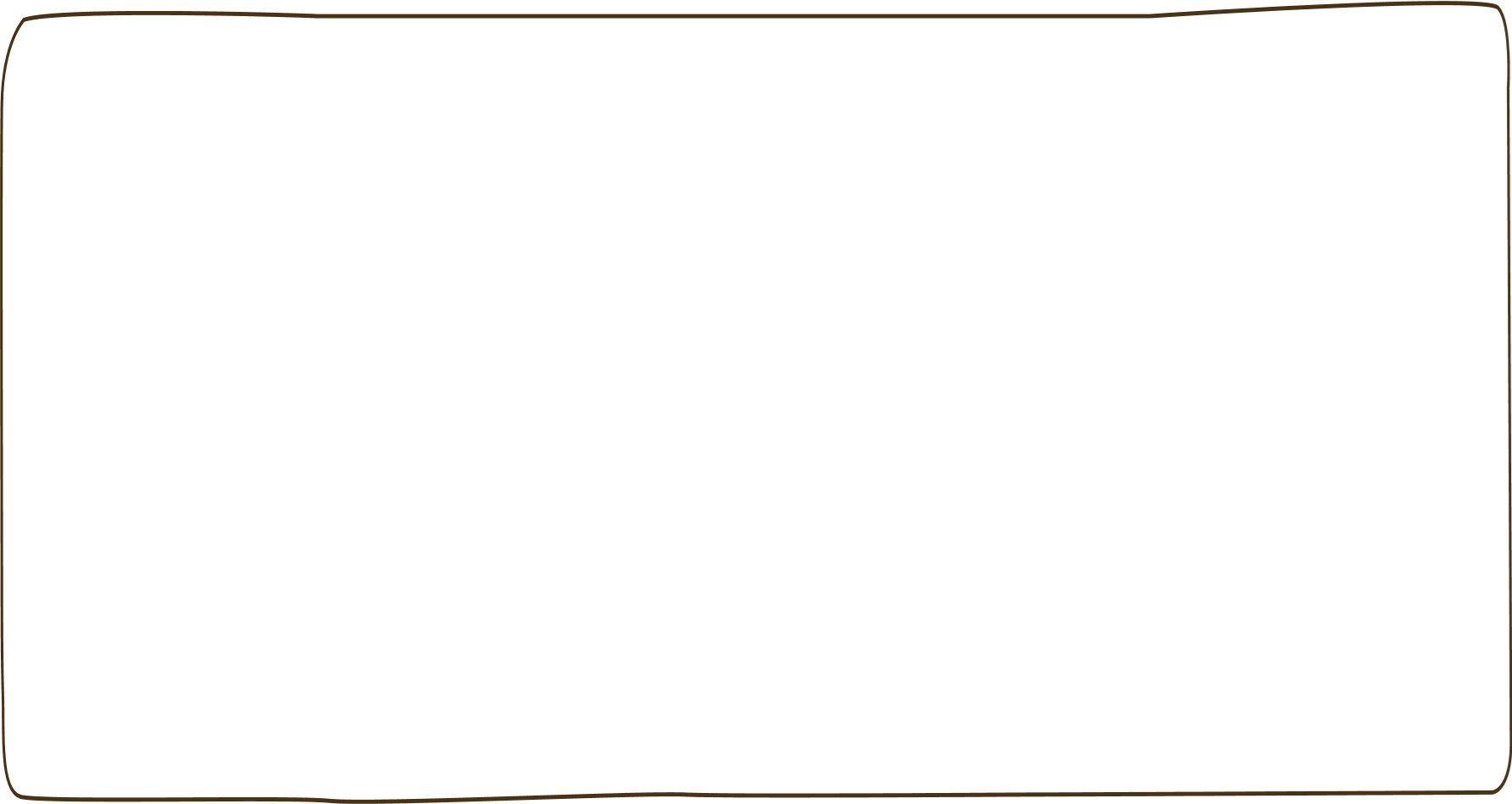 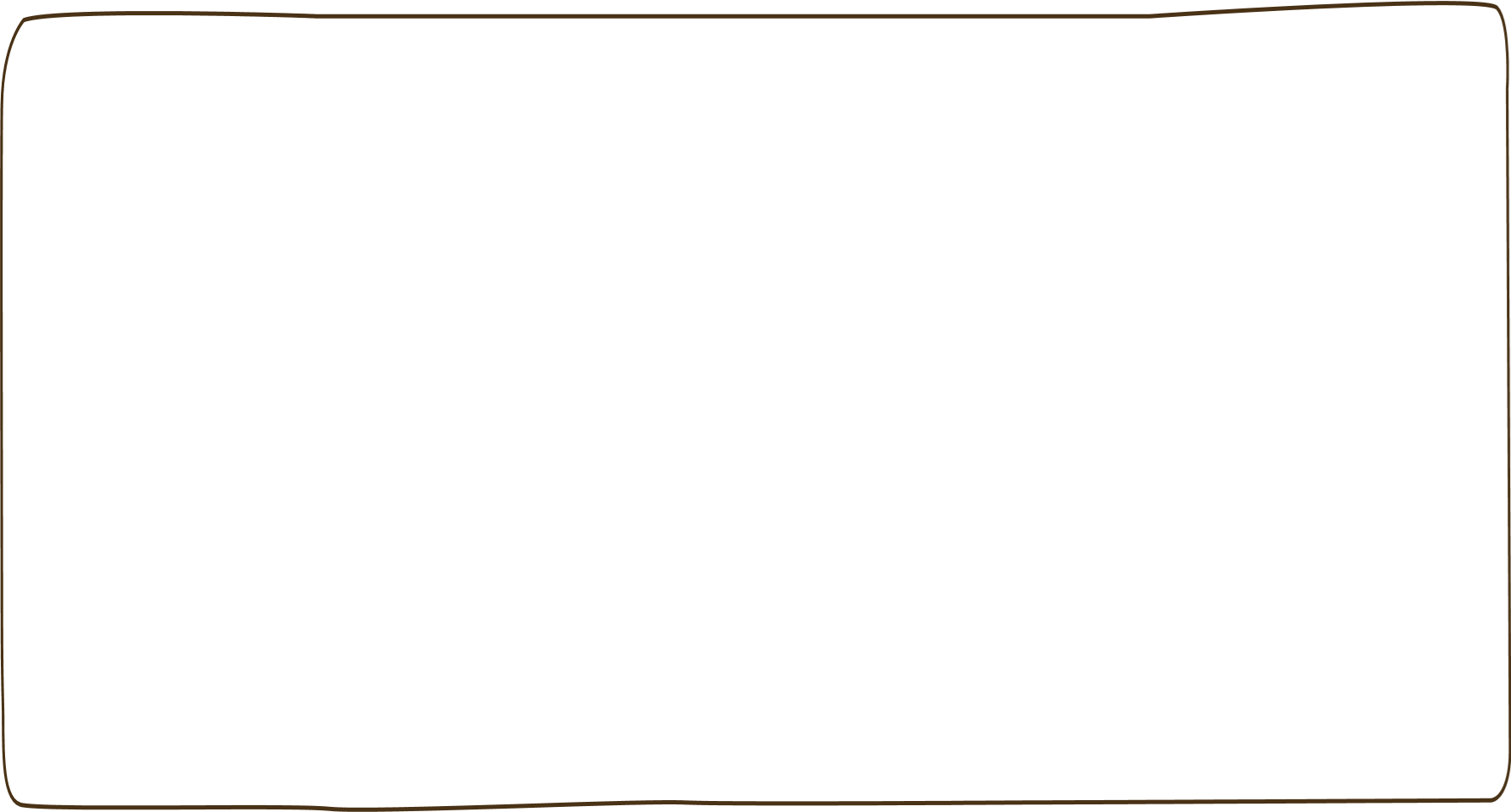 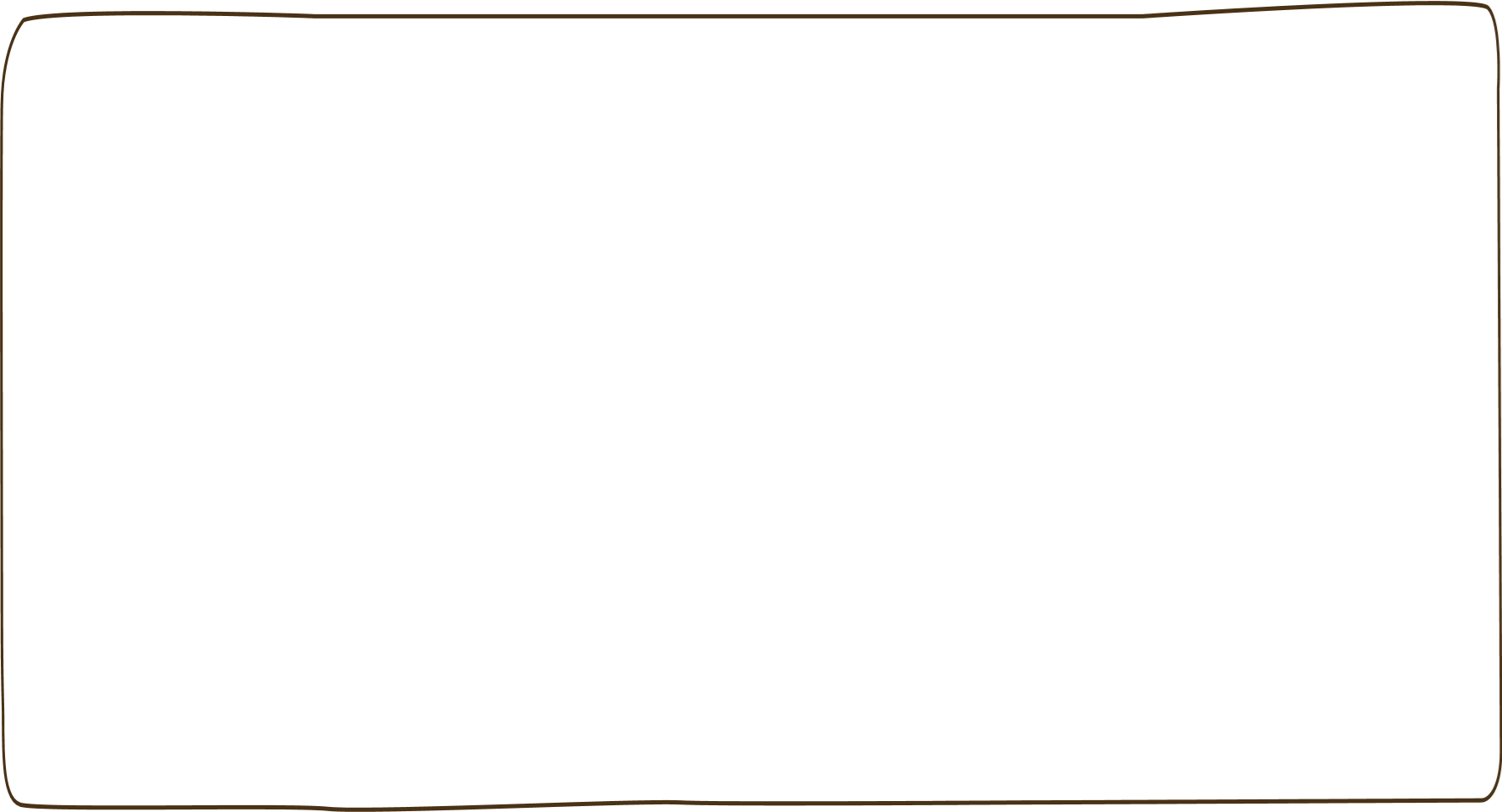 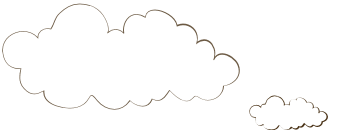 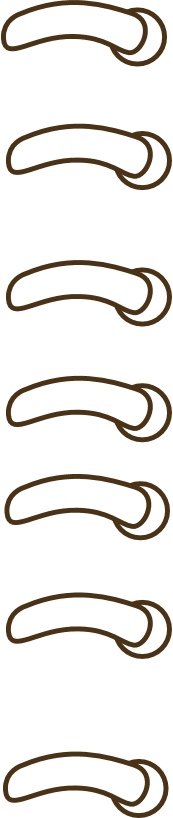 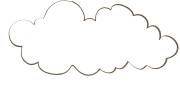 Yêu cầu cần đạt
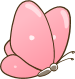 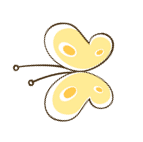 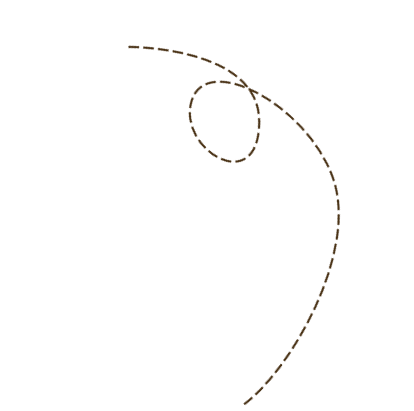 - Biết cách tìm kết quả của phép nhân dựa vào phép cộng các số hạng bằng nhau.
- Nhận biết ý nghĩa của phép nhân trong một số tình huống gắn với thực tiễn.
- Phát triển các năng lực toán học.
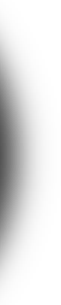 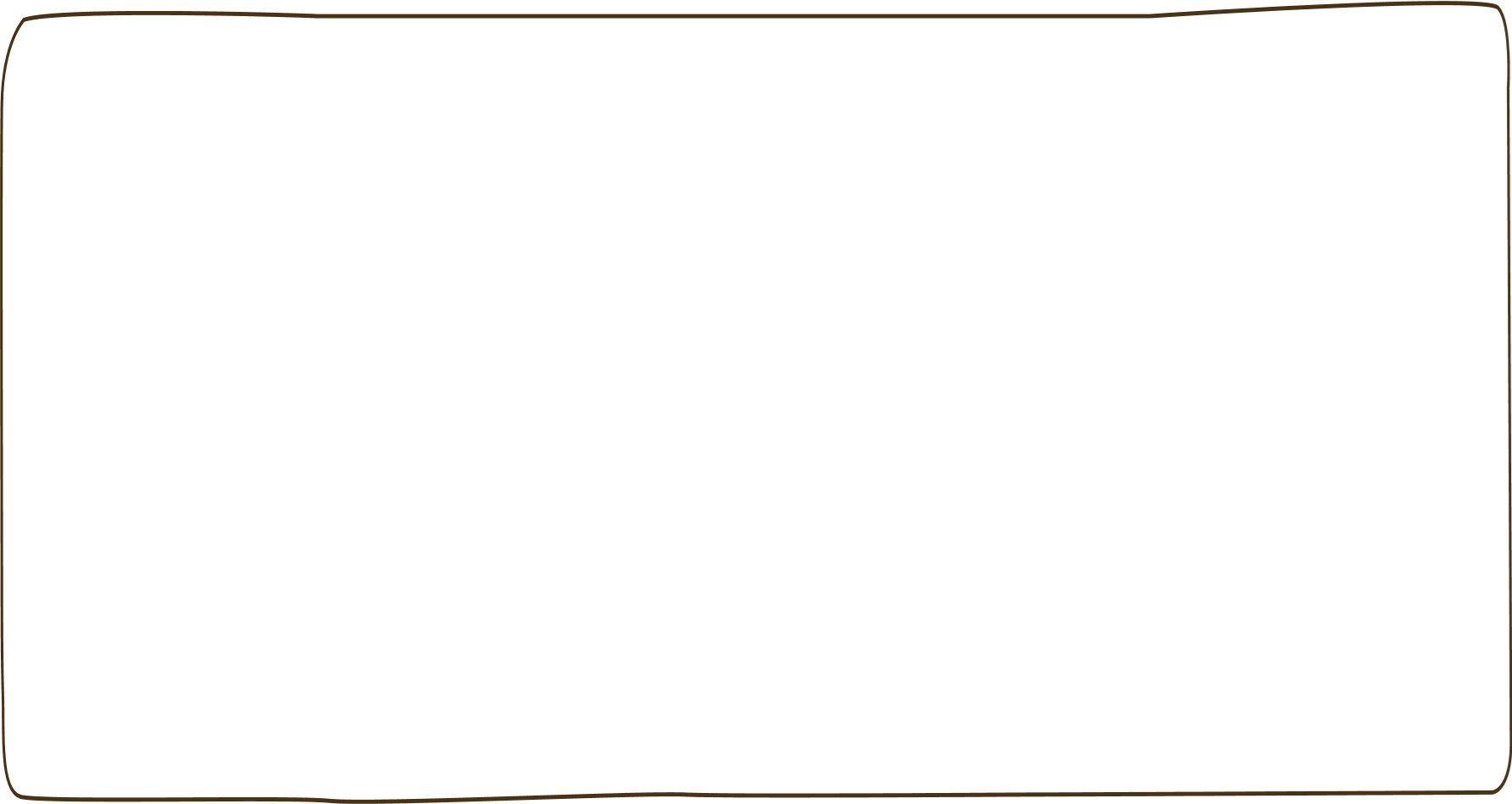 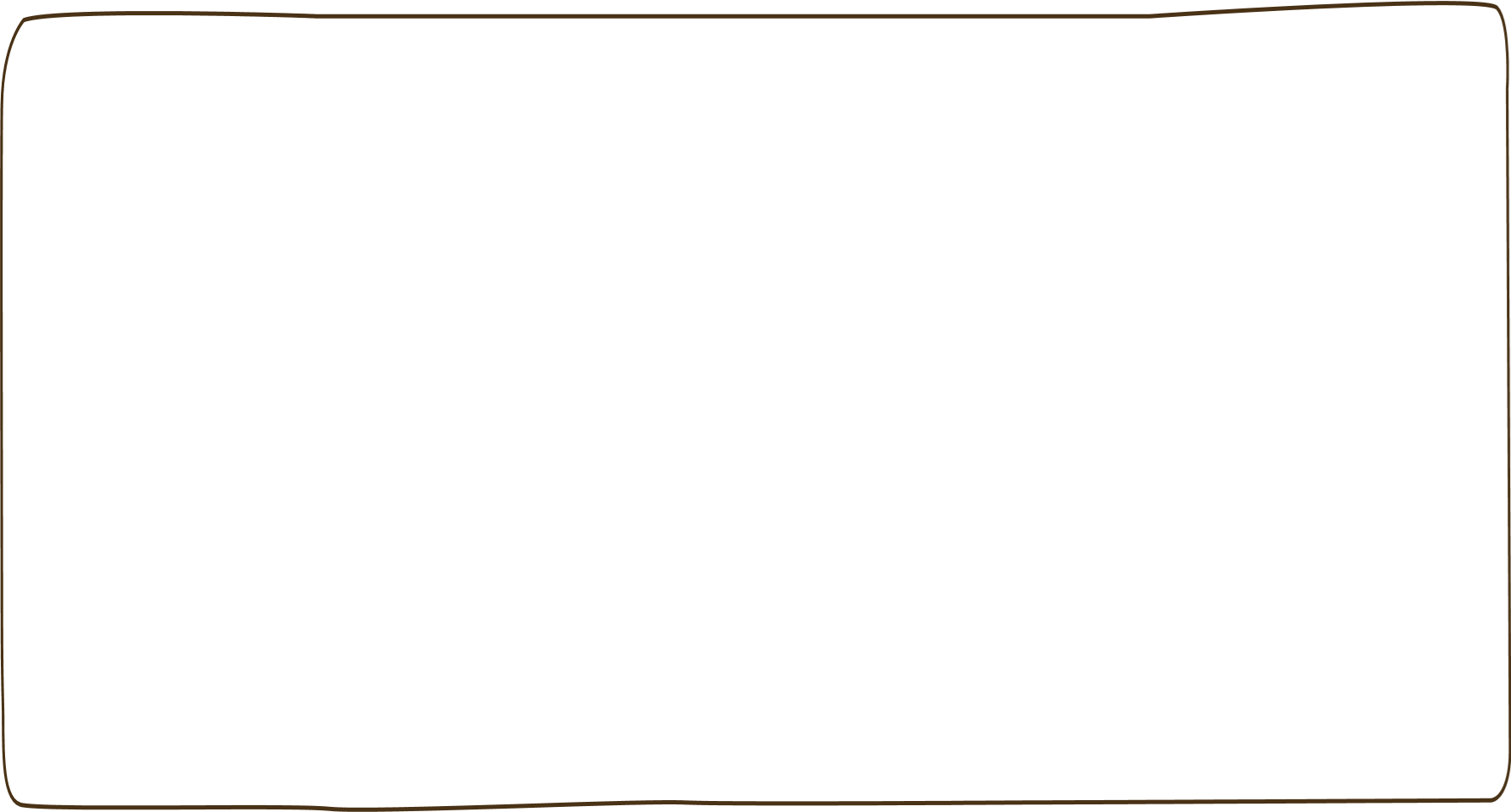 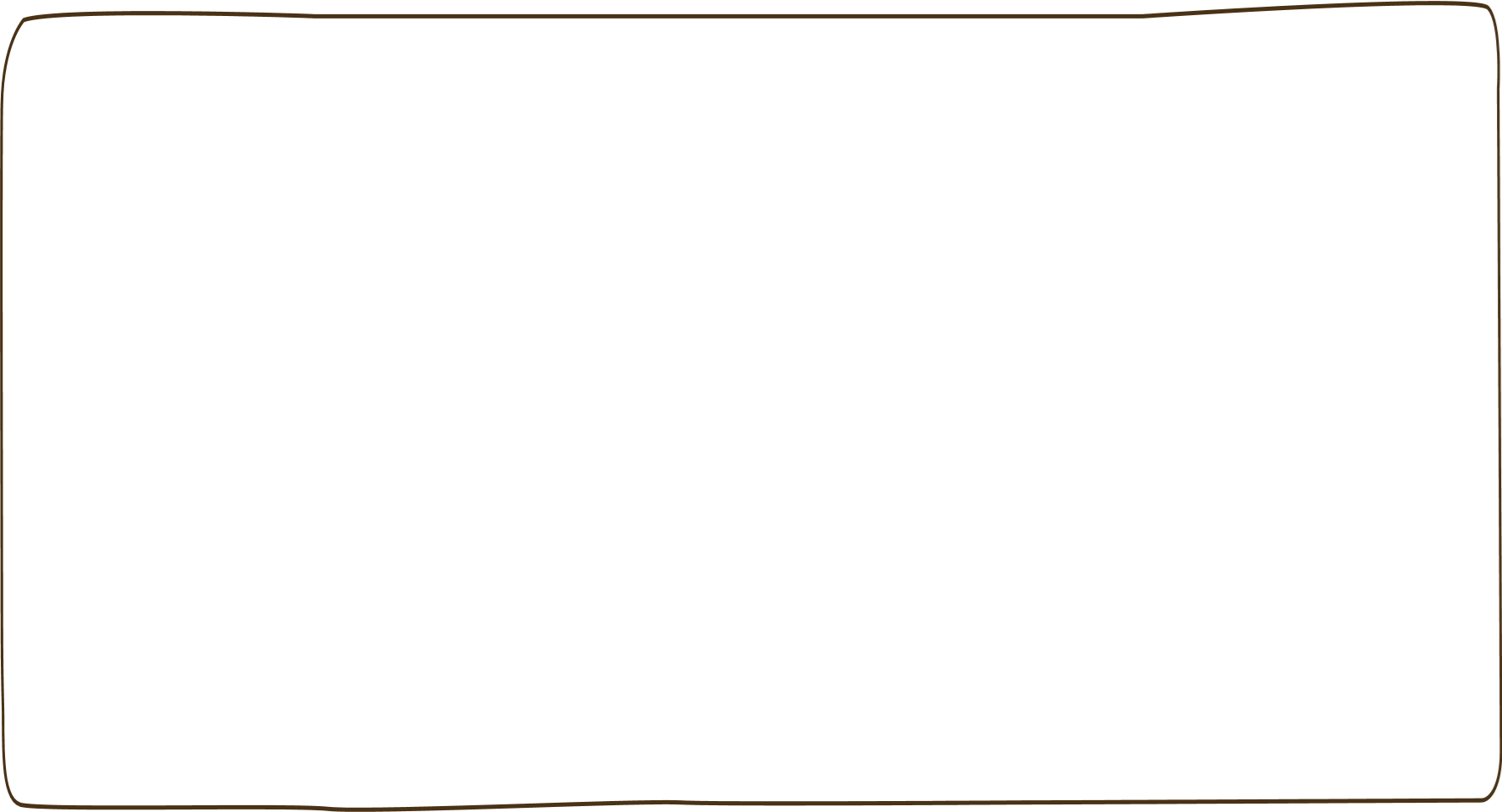 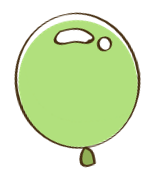 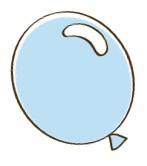 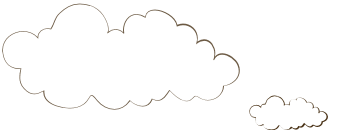 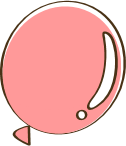 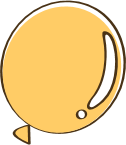 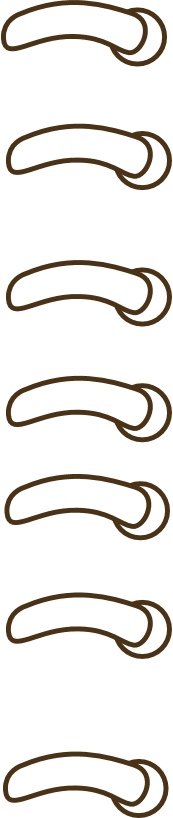 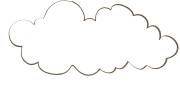 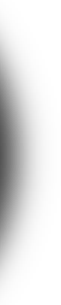 Luyện tập - Thực hành
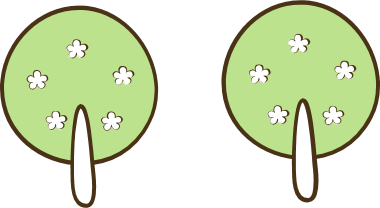 a)
B
b)
D
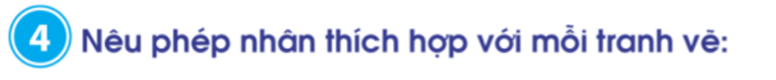 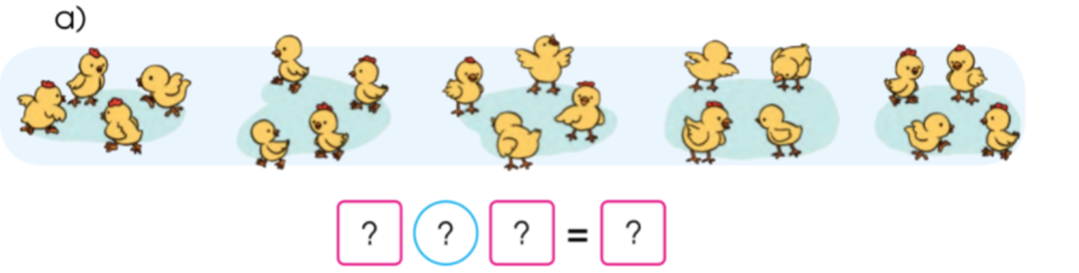 5
3
4
1
2
Mỗi nhóm có mấy con gà?
4 con
5 nhóm
Có tất cả mấy nhóm như thế?
4  x 5 = 20
Nêu phép tính nhân để tìm số con gà?
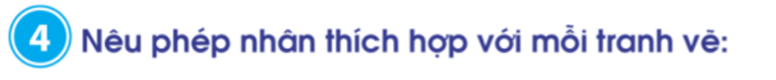 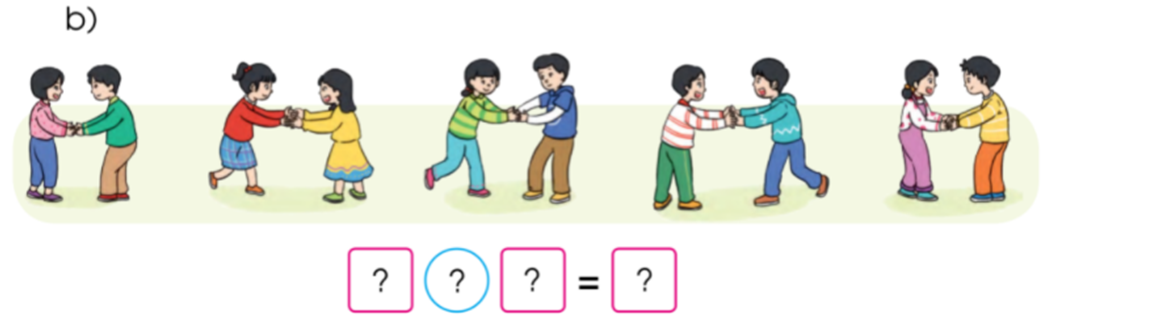 10
5
2
x
Mỗi nhóm có mấy bạn?
2 bạn.
5 nhóm
Có tất cả mấy nhóm như thế?
Nêu phép tính nhân để tìm số bạn?
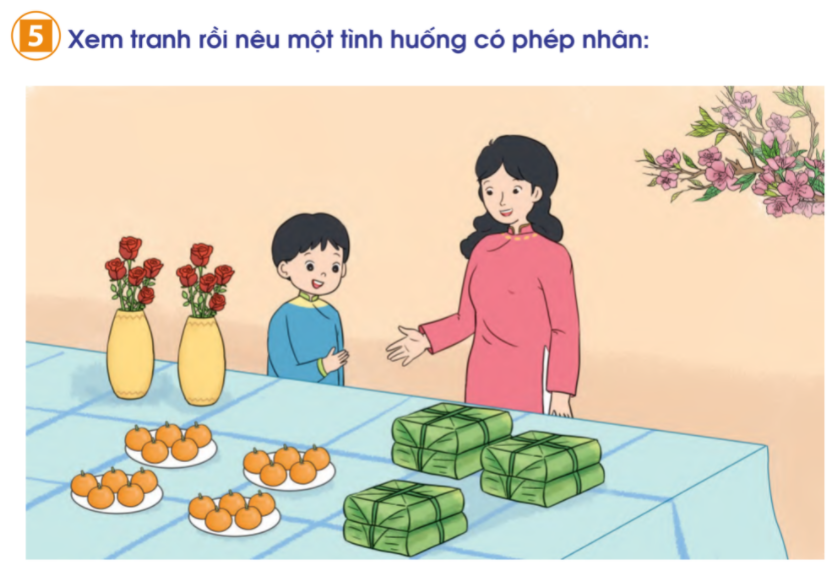 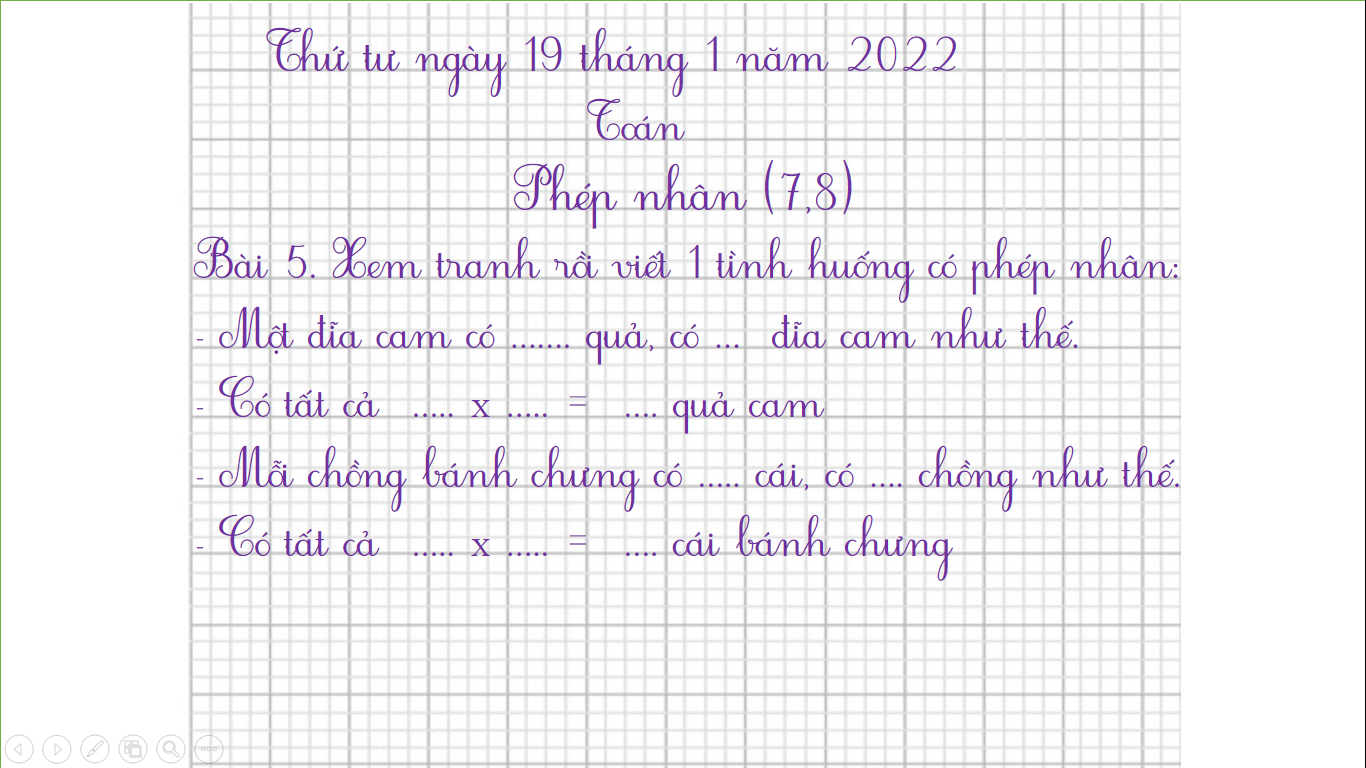 Thứ tư ngày 19 tháng 1 năm 2022
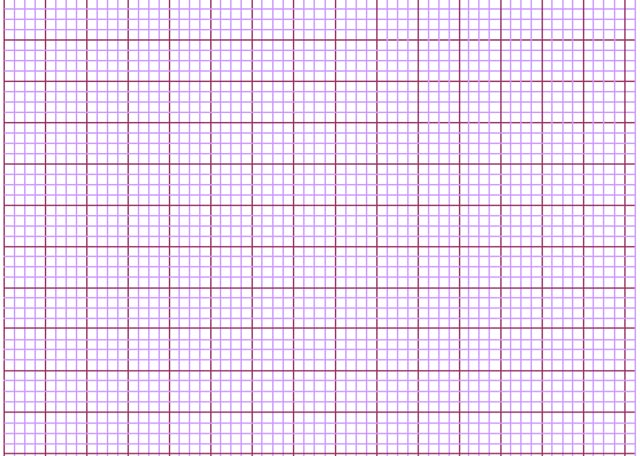 Toán
	            Phép nhân (7,8)
Bài 5. Xem tranh rồi viết 1 tình huống có phép nhân:
Một đĩa cam có ……. quả, có …  đĩa cam như thế.
Có tất cả  ….. X ….. =  …. quả cam 
Mỗi chồng bánh chưng có ….. cái, có …. chồng như thế.
Có tất cả  ….. X ….. =  …. cái bánh chưng
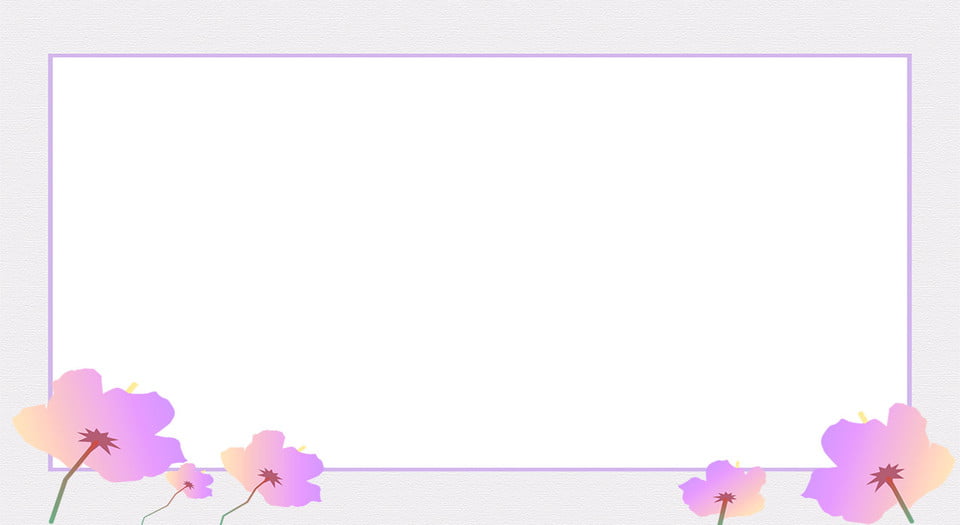 Dặn dò
- Hoàn thành bài 5 vào vở ô li Toán
Hoàn thành bài 3,4,5 vở bài tập toán in trang 7,8
- Xem trước bài: Thừa số, tích (trang 9)
Hẹn gặp lại các con
 trong những tiết học sau!